ANKARA ÜNİVERSİTESİ
ZİRAAT FAKÜLTESİ
TARIMSAL YAPILAR VE SULAMA  BÖLÜMÜ
KIRSAL YOLLAR DERSİ 13. HAFTADoç.Dr. Havva Eylem POLAT
5- YAYA HIZI
Ülkemizde yaya – taşıt kazalarının en fazla olduğu nokta karşıdan karşıya geçişlerde olmakla beraber bu geçişler esnasında yayaların hızlarının önemi hem sürücü hem de kendileri için önemlidir.
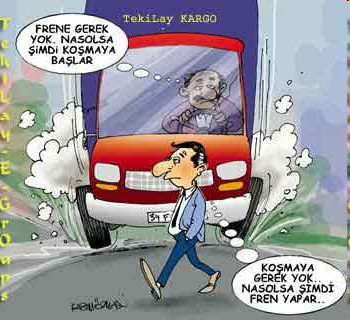 2
B-KARAYOLU TAŞITLARININ GENEL KARAKTERİSTİK     ÖZELLİKLERİ
TAŞIT CİNSLERİ
TAŞIT BOYUTLARI
TAŞIT AĞIRLIKLARI
EN KÜÇÜK DÖNÜŞ YARIÇAPLARI
HIZLANMA VE YAVAŞLAMA YETENEĞİ
MOTORLU TAŞITLARDA İŞLETME MALİYETİ
HAREKETE KARŞI DİRENÇLER
MOTORLU TAŞITLARDA GÜÇ ÇEKME KUVVETİ VE HAREKET
MOTORSUZ TAŞITLAR
3
TAŞIT CİNSLERİ
KTT’ye göre verilen tarife göre taşıt ; karayolunda insan, hayvan ve eşya taşımaya yarayan araçlardır.
Makine gücü ile çalışanlara motorlu insan yada hayvan gücüyle çalışanlara ise motorsuz taşıtlar denir.
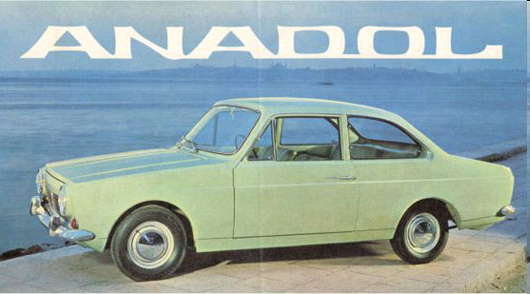 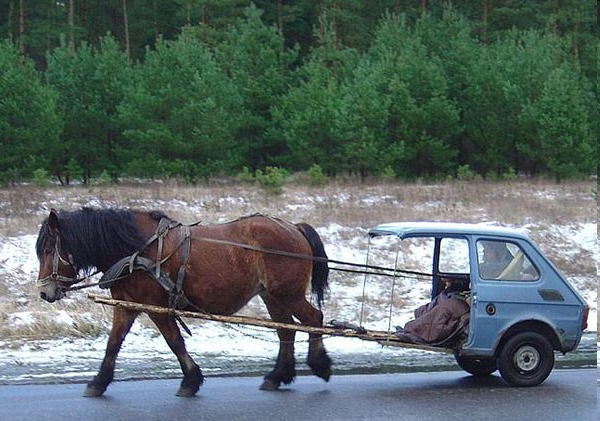 4
TAŞIT CİNSLERİ
Motorlu taşıtlar motosiklet otomobil minibüs otobüs kamyonet kamyon gibi araçlardır.
İstihab haddi olarakta çeşitli ağırlıklarda olduklarından araçlar hafif ve ağır taşıtlar olarak 2 gruba ayırabiliriz.
Bunların dışında çeşitli amaçlar ile kullanılan araçlarda vardır.
5
TAŞIT BOYUTLARI
Maksimum Genişlik : Standart ölçülerde herhangi bir aracın genişliği en fazla 2.50m geçemez. Ancak ayrıcalıklı haller de mevcuttur. Bazı iş makineleri tarım makineleri özel durumlar içerisine girer ve bunların da en fazla genişliği 3.05m dir.
Maksimum Yükseklik : Yüklü yada yüksüz bir aracın en fazla sahip olacağı yükseklik 4.00m dir.
6
TAŞIT BOYUTLARI
Maksimum Uzunluk : Taşıtların mevcut durumlarına göre farklılıklar gösterir.
İki dingile sahip olanlar 10.00m fakat otobüslerde 11.00m olabilir
Üç ve daha fazla dingile sahiplerde 12.00m
Yarı römorklu taşıtlarda 16.00m
Bir römorklu katarlarda ve mafsallı otobüslerde 18.00m dir.
İki römorklu katarlarda 22.00m dir
7
TAŞIT BOYUTLARI
Taşıt Ağırlıkları : Bu özelliğin özellikle yol yapımında üst yapı kalınlığı hesaplanmasında önem arz etmektedir.                                                            Tek dingil için maksimum ağırlık 13 ton                             İki dingil içinse 19 tondur.                                           Ancak yine bazı özel durumlarda ve dingil fazlalığında bu oranlar 19-42 ton aralığında değişiklik gösterebilir.
8
EN KÜÇÜK DÖNÜŞ YARIÇAPLARI
Araçların boyları direksiyon kabiliyetleri gibi özelliklere göre değişiklikler gösterir. Sürekli bir hareket halinde en küçük yarı çap 90 derecelik dönüşler hafif taşıtlarda 9 m, otobüs kamyon 15 m, yarı römorklu taşıtlarda 22 mdir.
9
HIZLANMA VE YAVAŞLAMA YETENEĞİ
Motorlu taşıtların hızlanma yeteneği kavşak planlaması sollama ve geçiş uzunluğu tayininde bilinmesi gereken önemli bir parametredir.
Yavaşlama da ise frenler direnç gösterir ve aynı zamanda sürücünün önündeki taşıta çarpmaması için direnç kaynağıdır.
İLERİKİ KONULARDA BU KONUYA DAHA DETAYLI GİRİLECEKTİR.
10
MOTORLU TAŞITLARDA İŞLETME MALİYETİ
Yolun herhangi ekstradan araca bir maliyeti yoktur. Ancak araç ve yolun birbirleri arasında çok yakın bir ilişki vardır.
Yolun karakteristikleri içerisinde taşıta etki eden faktörler ise uzunluk, eğim, kaplama cinsi, yatay kurbalar, yoldaki trafik durumudur.
11
MOTORSUZ TAŞITLAR
Bu taşıtlar motorsuz olmakla beraber hayvan gücü ile kent içi yollarda kullanılmaktadır.Kırsal yerleşimde önemli araçlardır. Tekerlekleri genellikle demir kaplama olduğundan asfalt kaplamalı yollara zarar verirler.
Trafik açısından da hızlarının yavaş olduğundan akıcı olan trafiği ve motorlu araçları bu nedenden dolayı tehlikeye sokar ve genel trafik açısından önemli bir tehlike oluştururlar..
12